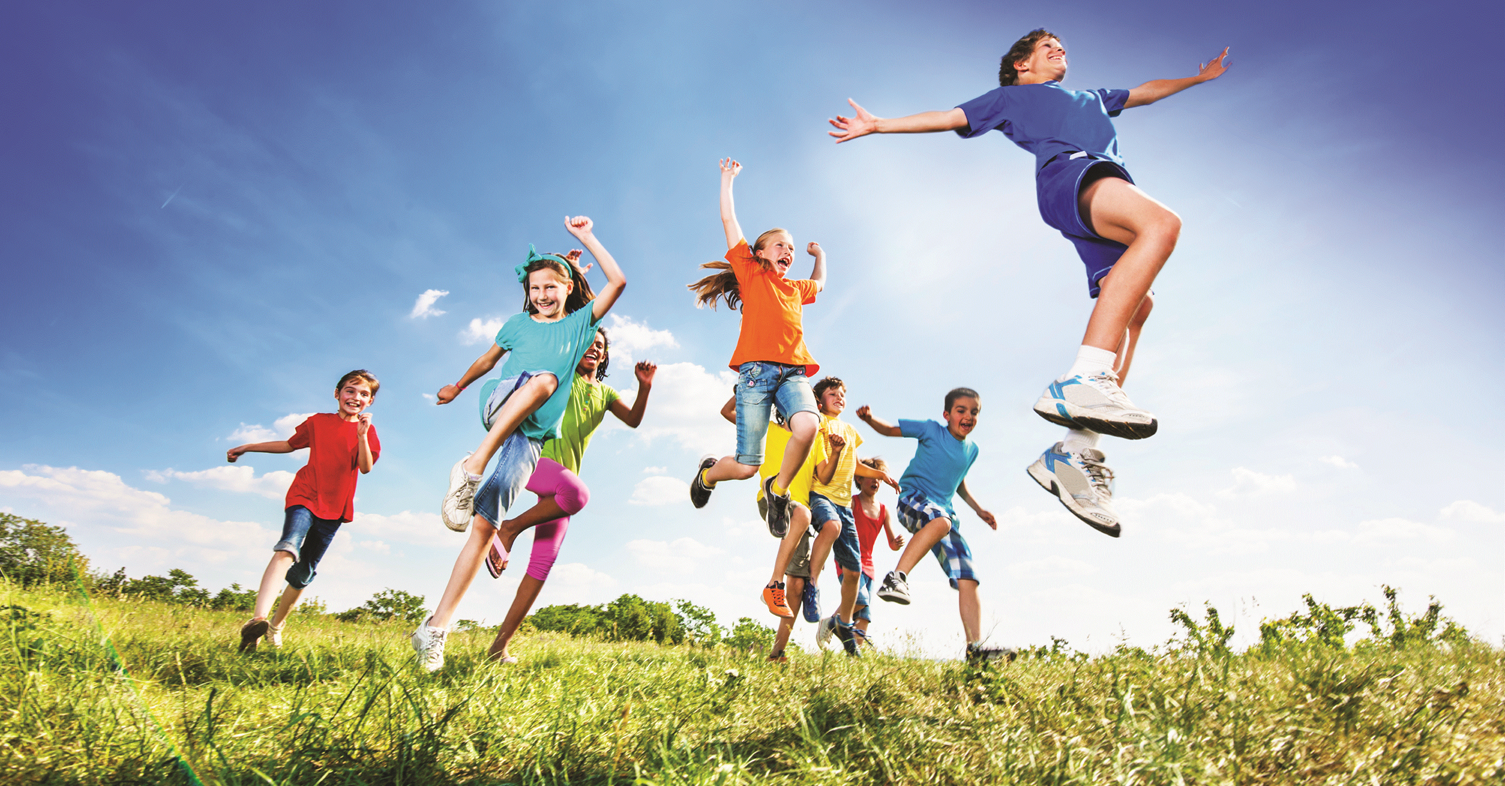 Health Partnership 
Celebration event
Keeping children safe

Workshop 1
Health Improvement Team
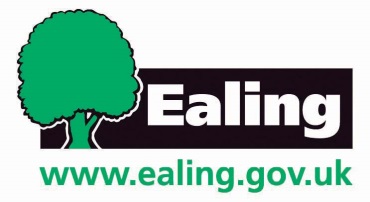 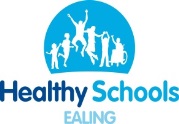 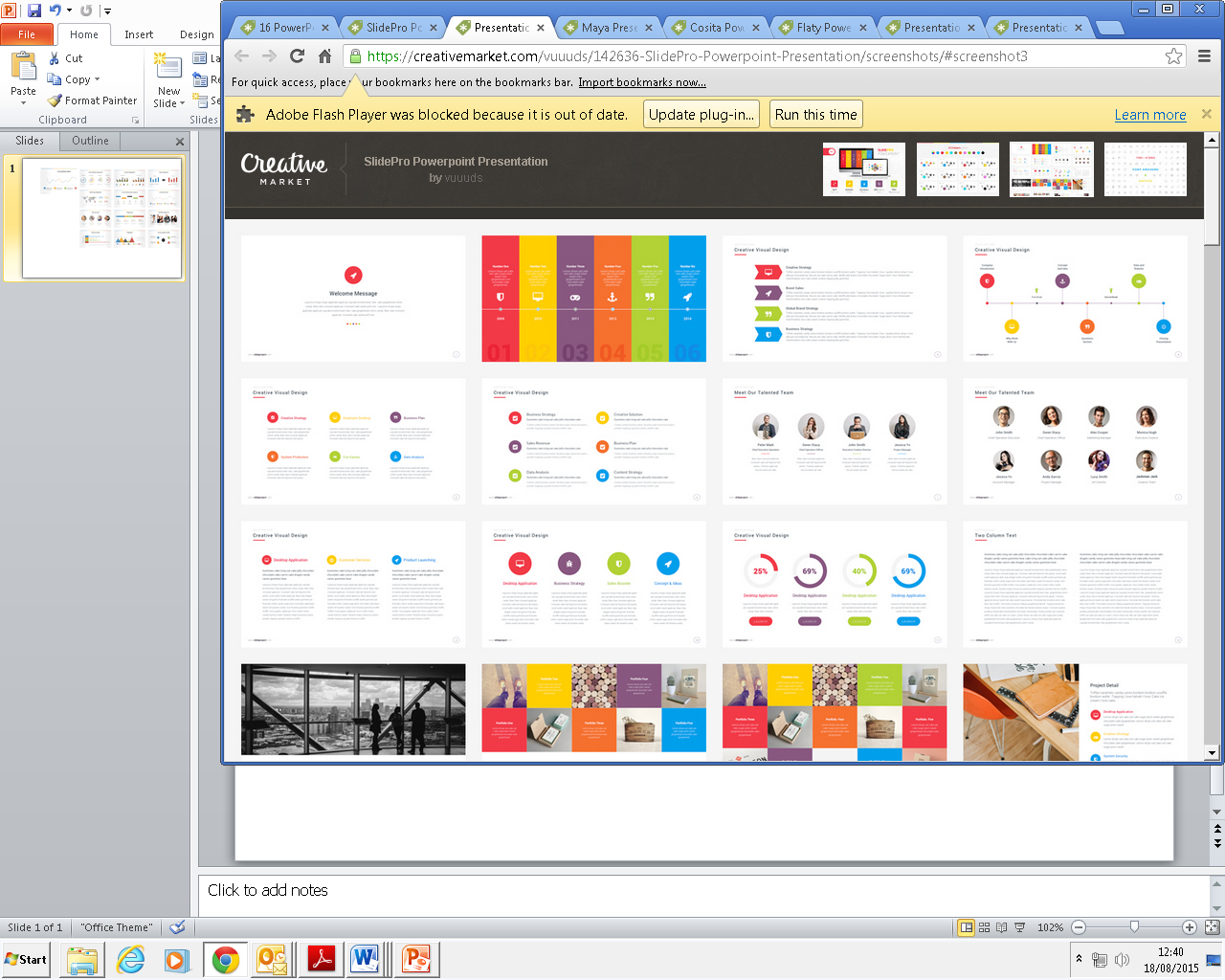 Focus for today’s workshop:
Introduction to safeguarding
The school’s role and responsibility in relation to safeguarding
The school's procedure in relation to safeguarding
What safeguarding looks like in this school
What are we safeguarding children from?
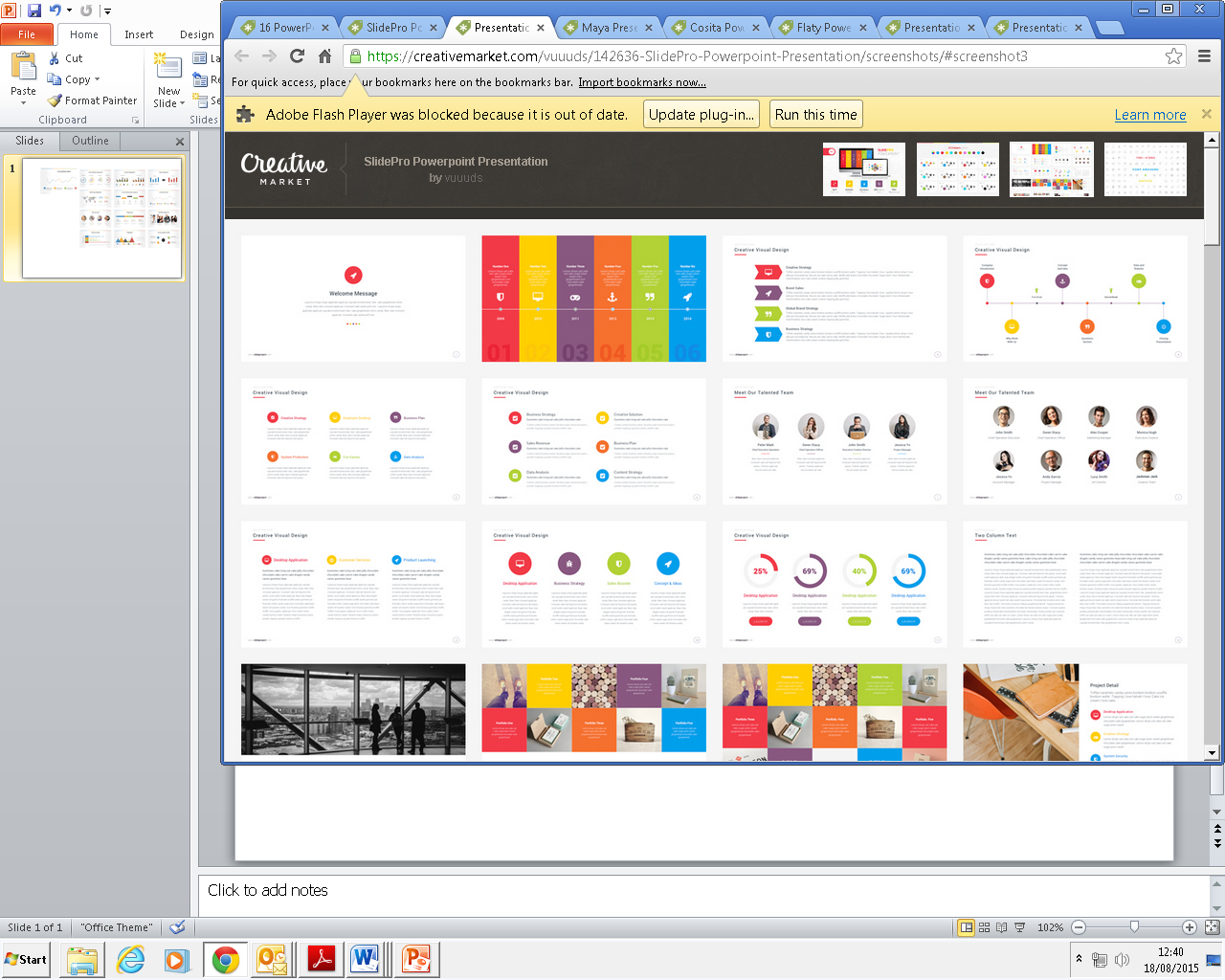 What do you know about safeguarding in this school?
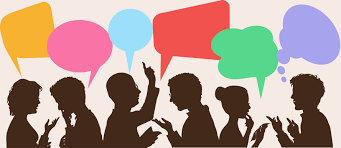 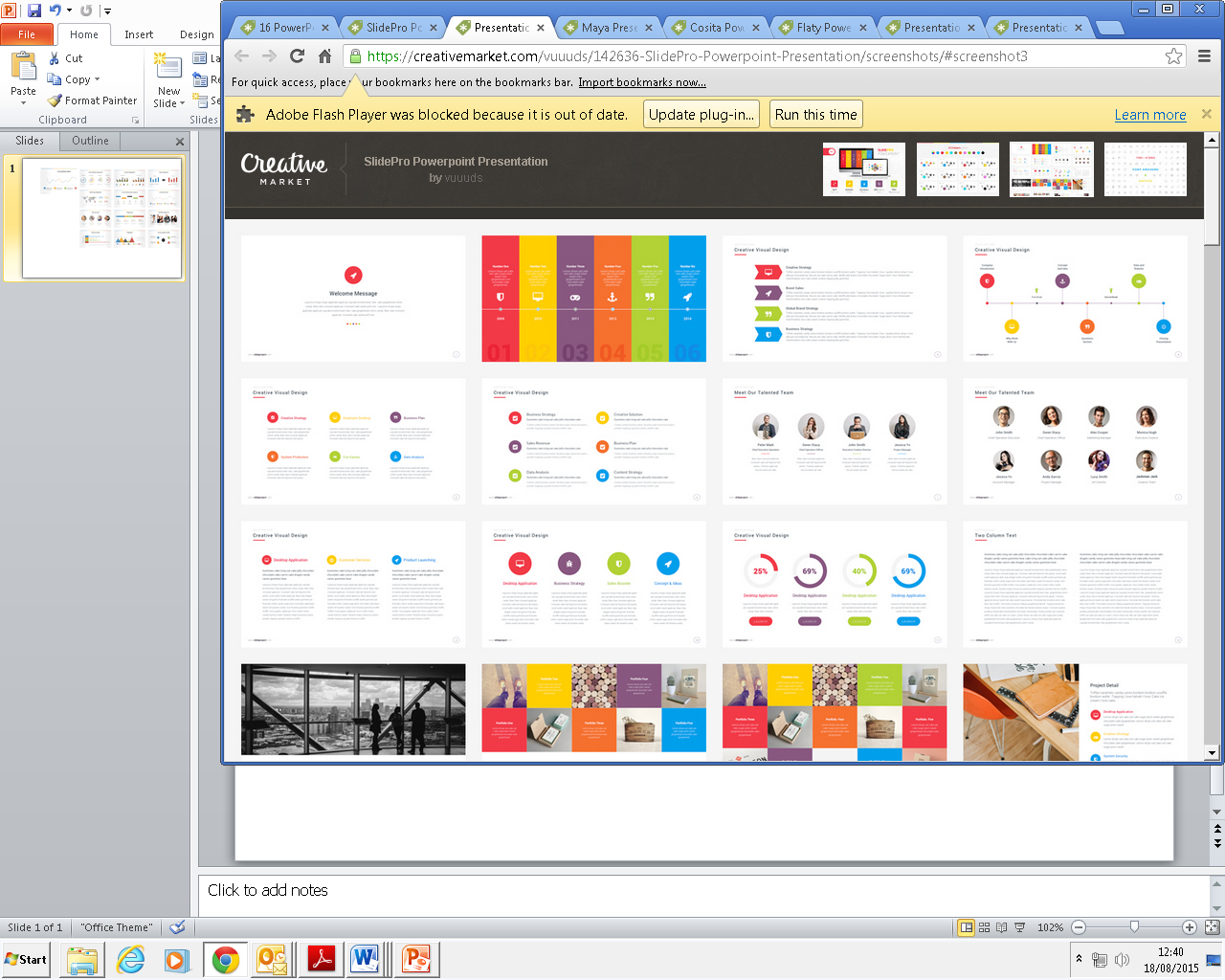 Keeping your children safe
The school has a ‘duty of care’ to keep your child/children safe.




They are required to take action if they feel that a child may not be safe.
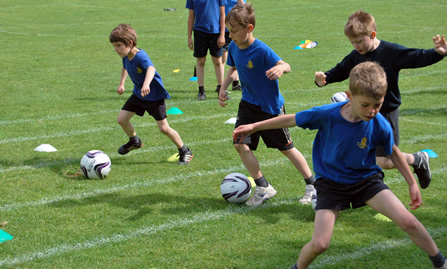 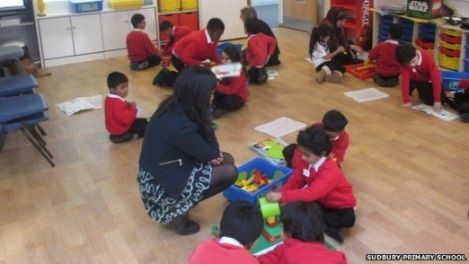 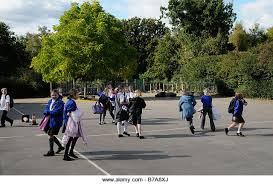 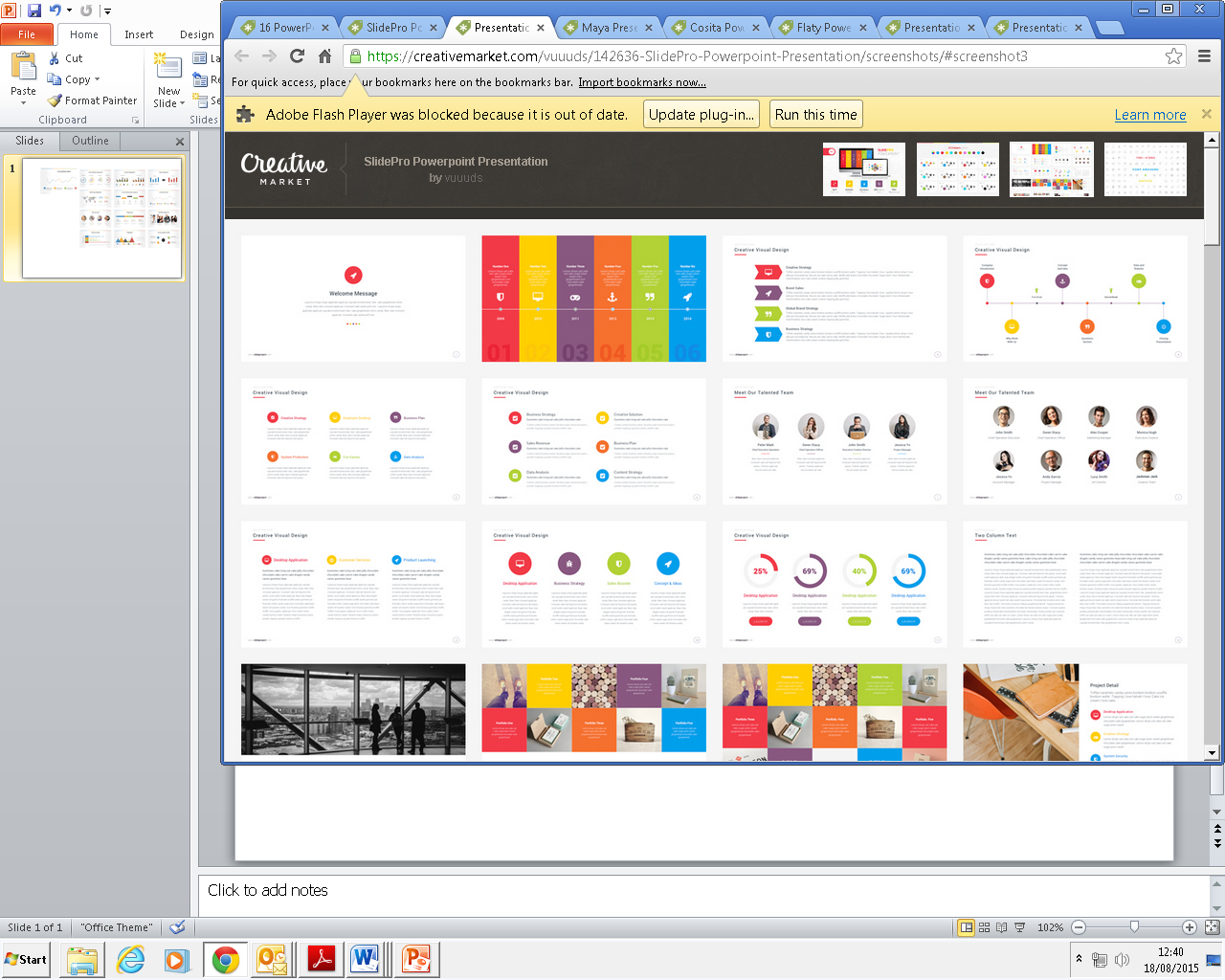 What does safeguarding mean?
Safeguarding refers to the way a school keeps children safe.

Head teachers, teachers and all staff are required to take reasonable steps to reduce risk and are often referred to as:  ‘in Loco Parentis’ which means in the place of a parent.
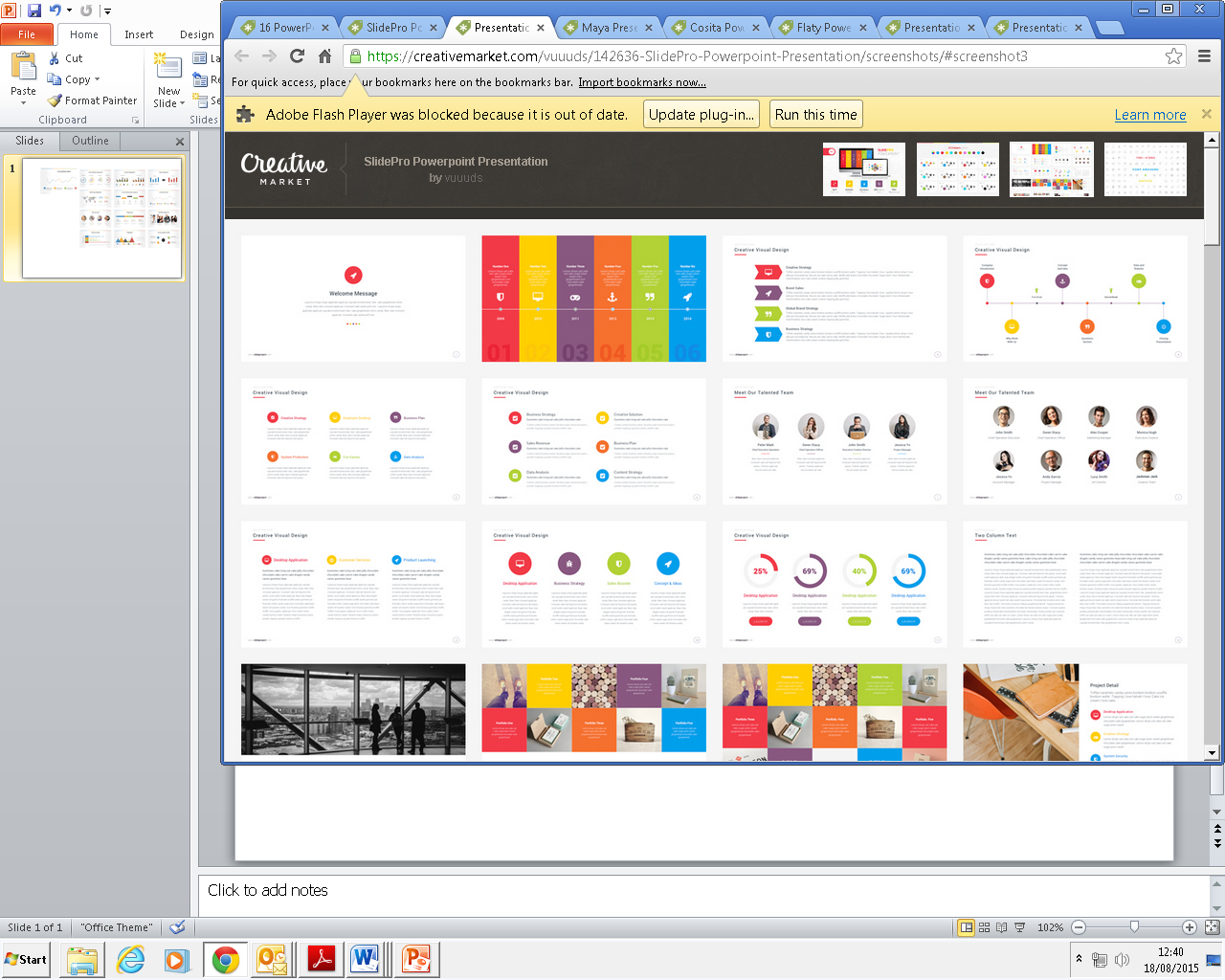 Keeping your children safe
Suitable and safe premises
Adequate supervision
Prevent and deal with bullying
Medical assistance
Managing staff recruitment, conduct and performance
Child Protection Procedures
Relevant curriculum
Staff training
How do we do this
Risk Assessments
Careful planning
Relationships and Sex Education
FGM Act 2003
School policies
Health and safety – safe site
Behaviour – including bullying
Safeguarding – child protection
Online safety – being safe online
Fire safety – emergency procedures
School safeguarding procedures and designated Staff
SAFEGUARDING
Designated Staff at John Perryn Primary School
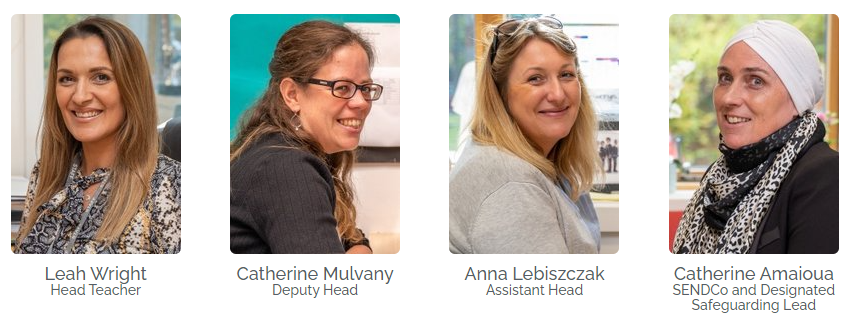 What happens – school’s procedure
NOTICE
Concerns raised by child or member of staff

CHECK
Gentle conversations by designated/trained staff
Information collected from other staff members as appropriate 

SHARE
Advice taken from ECIRS – Ealing Children’s Early Response Service 
Referrals for further support and interventions for the family
Safeguarding Issue Log
Written records kept
By phone and followed up with ECIRS form
Social Services – SAFE – CAMHS – Primary Behaviour Support Prevent – Police
What are we safeguarding children from?
Child Sex Exploitation
Grooming
Radicalisation
FGM (cutting)
Abuse
Online Safety
Neglect
Questions
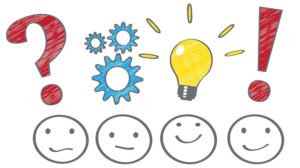 Next session 13th May
Looking at the school’s safeguarding curriculum
Finding out how the school teaches children to keep themselves safe
Future dates
19th May
20th May
26th May
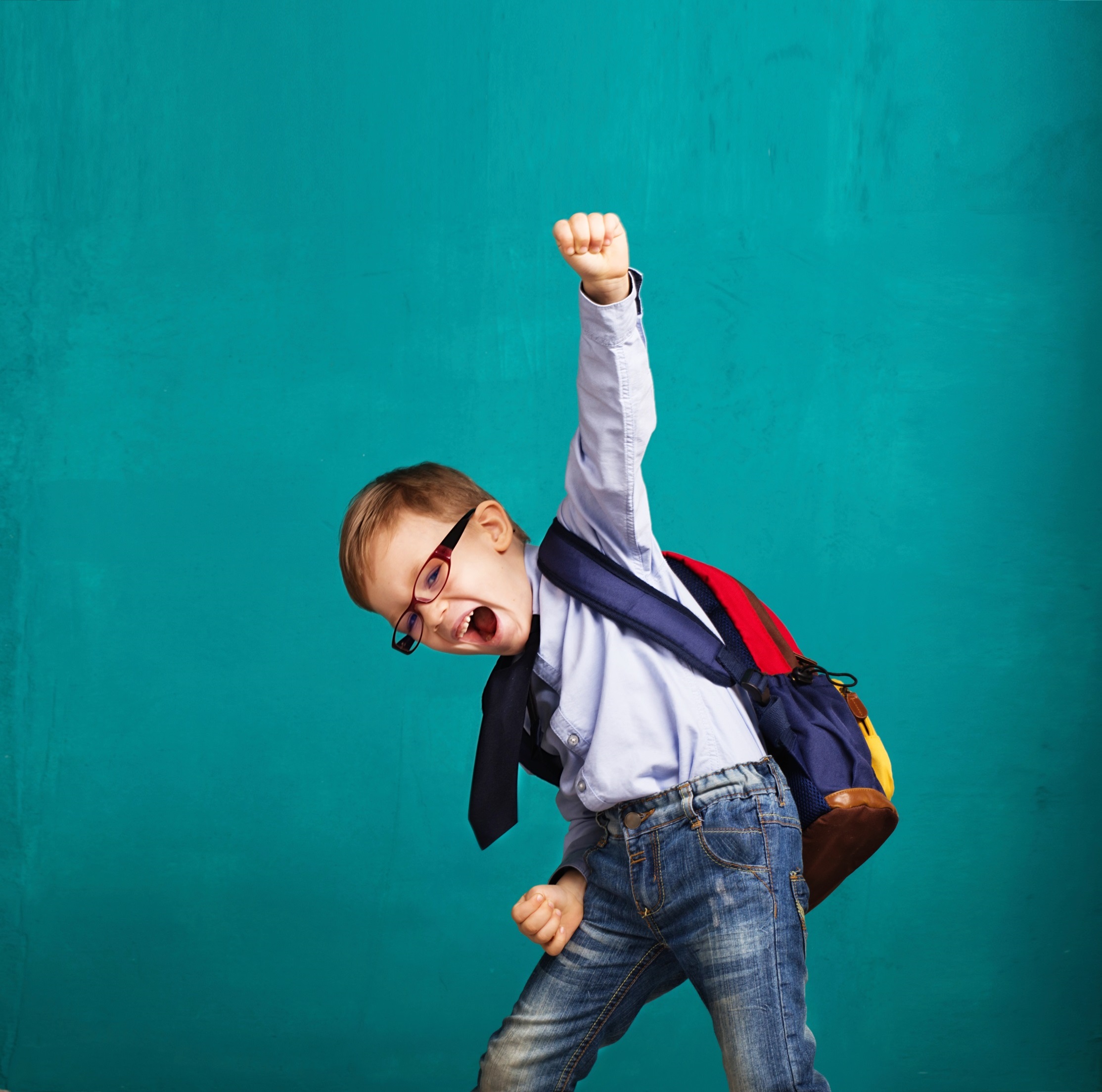 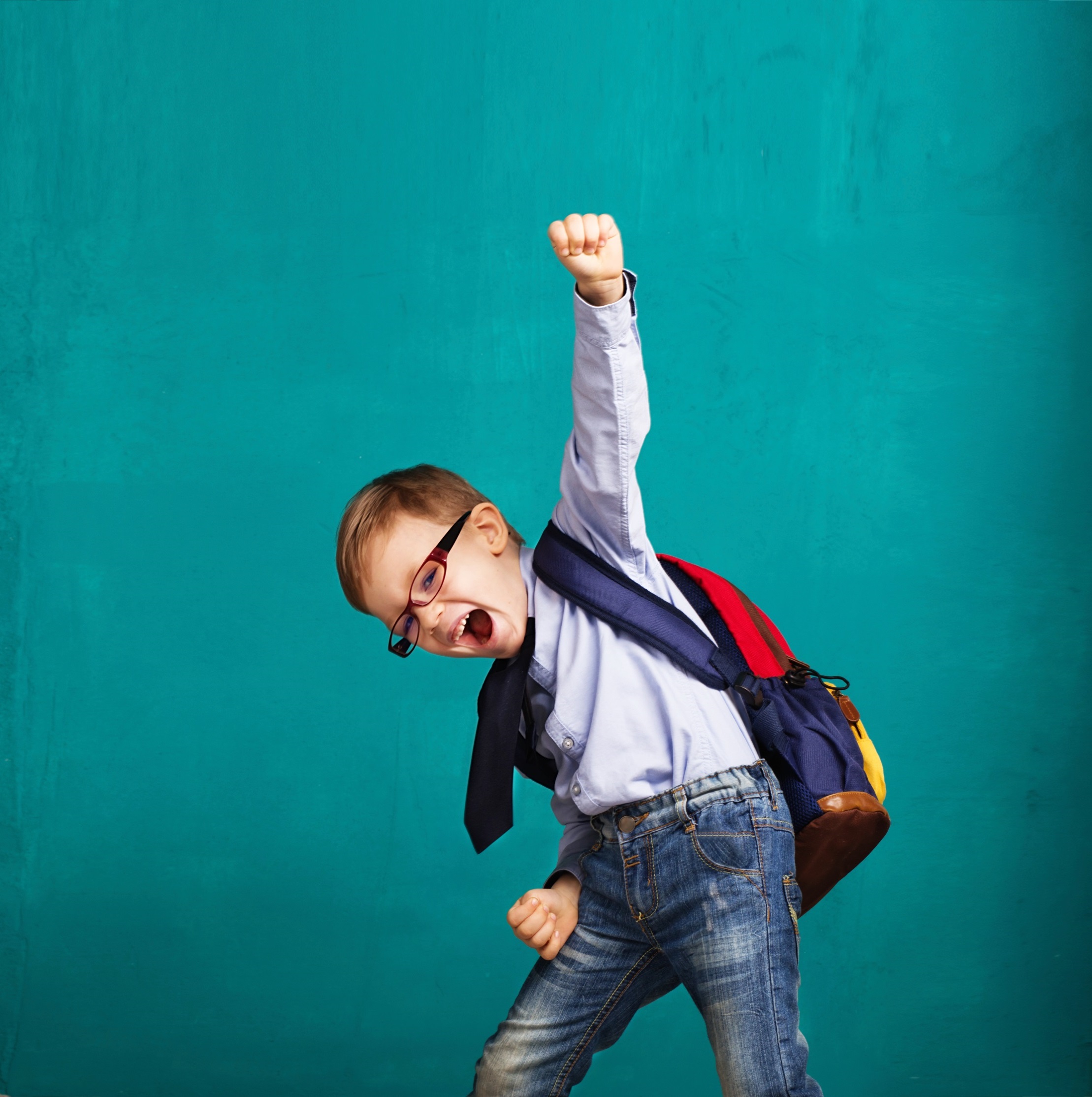 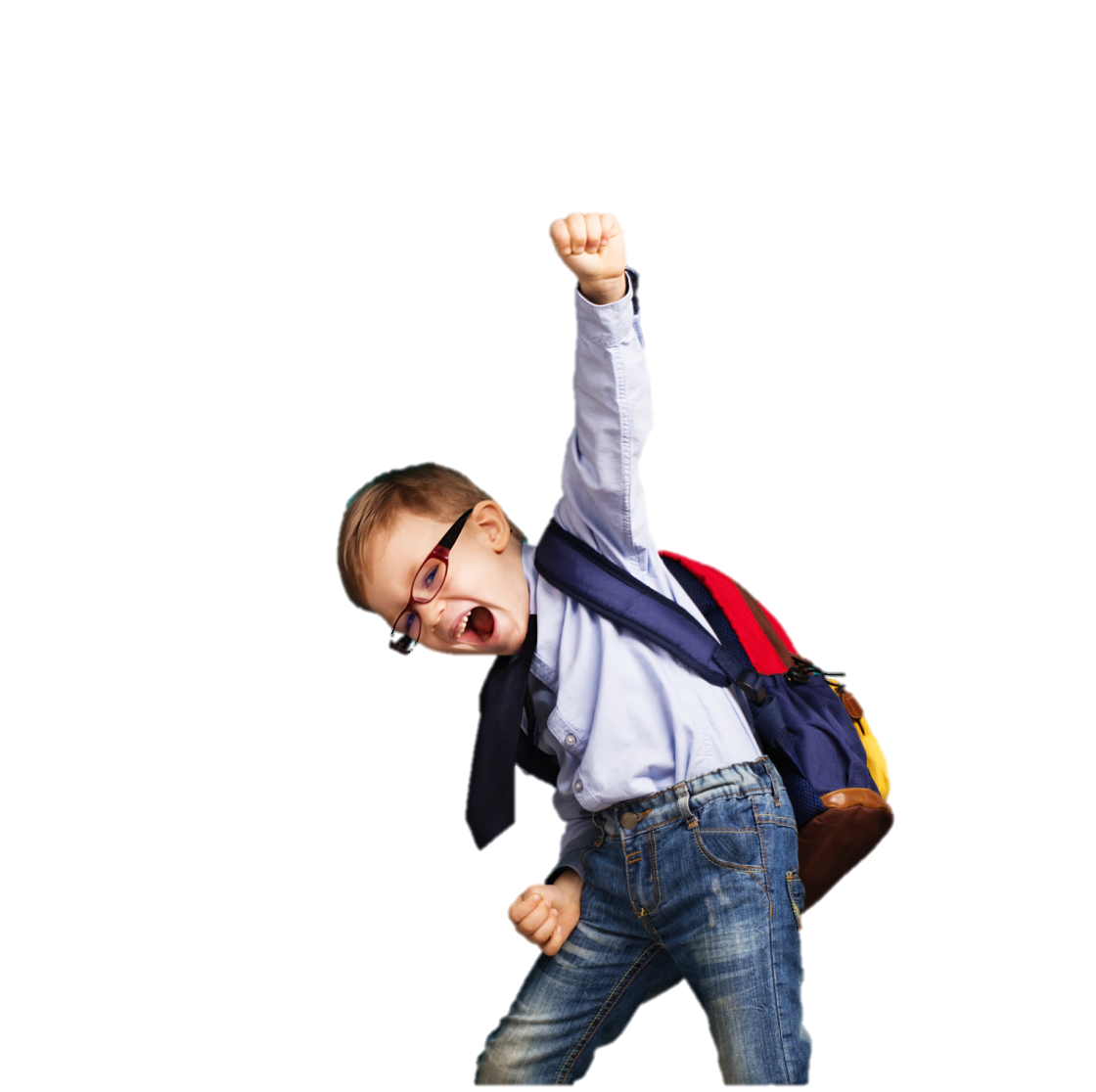 Thank you for attending!
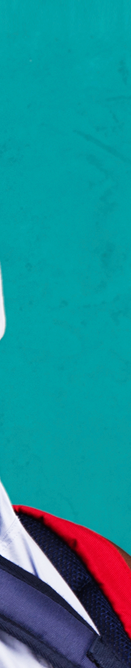 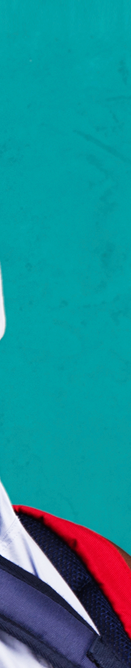 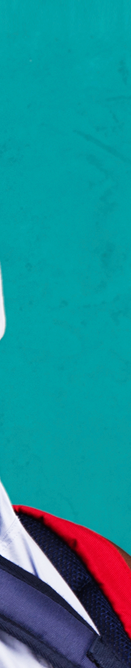 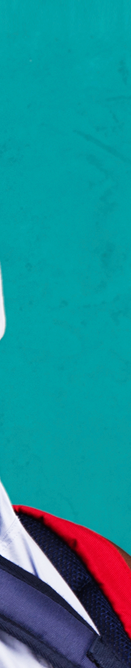 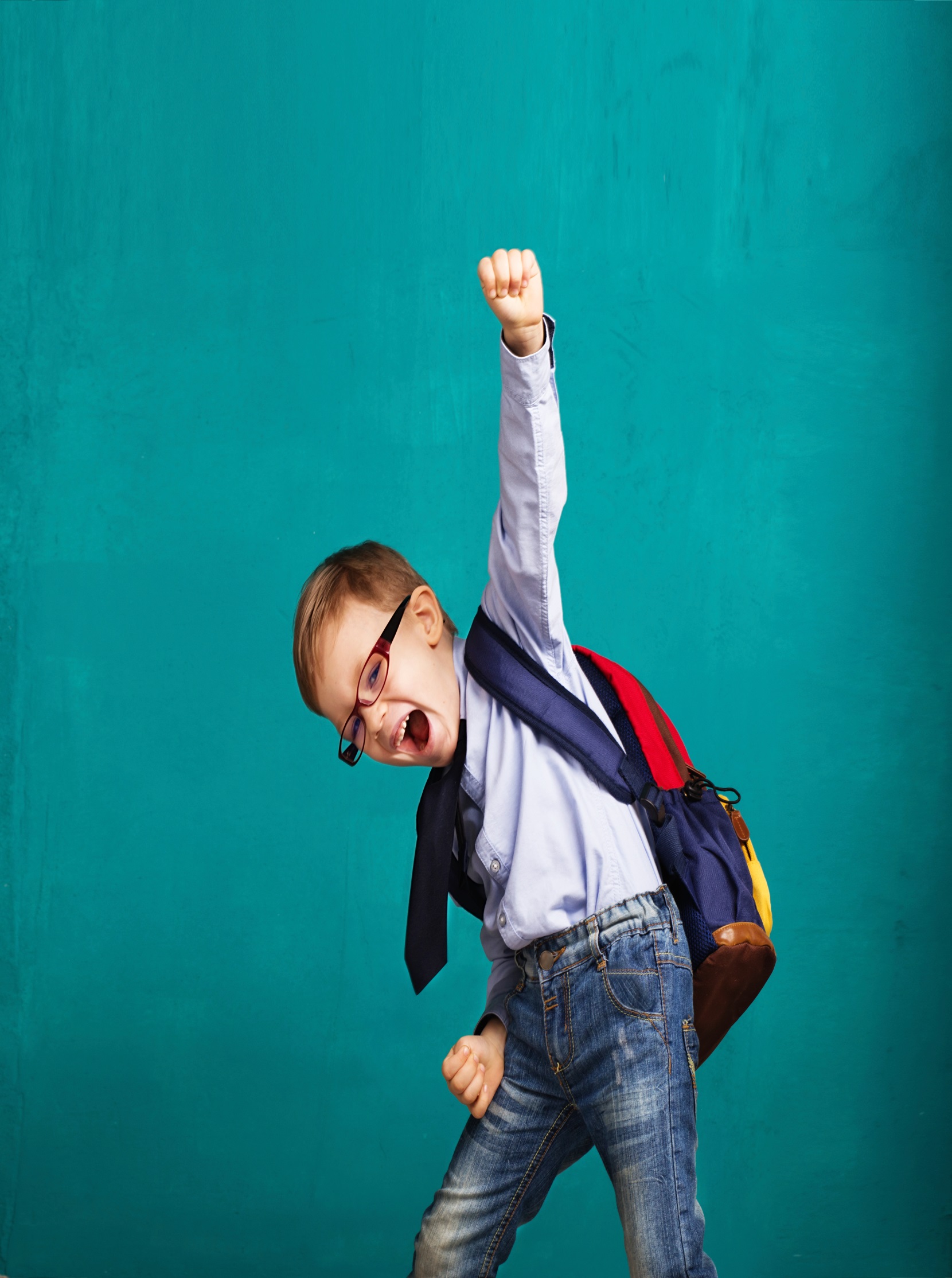 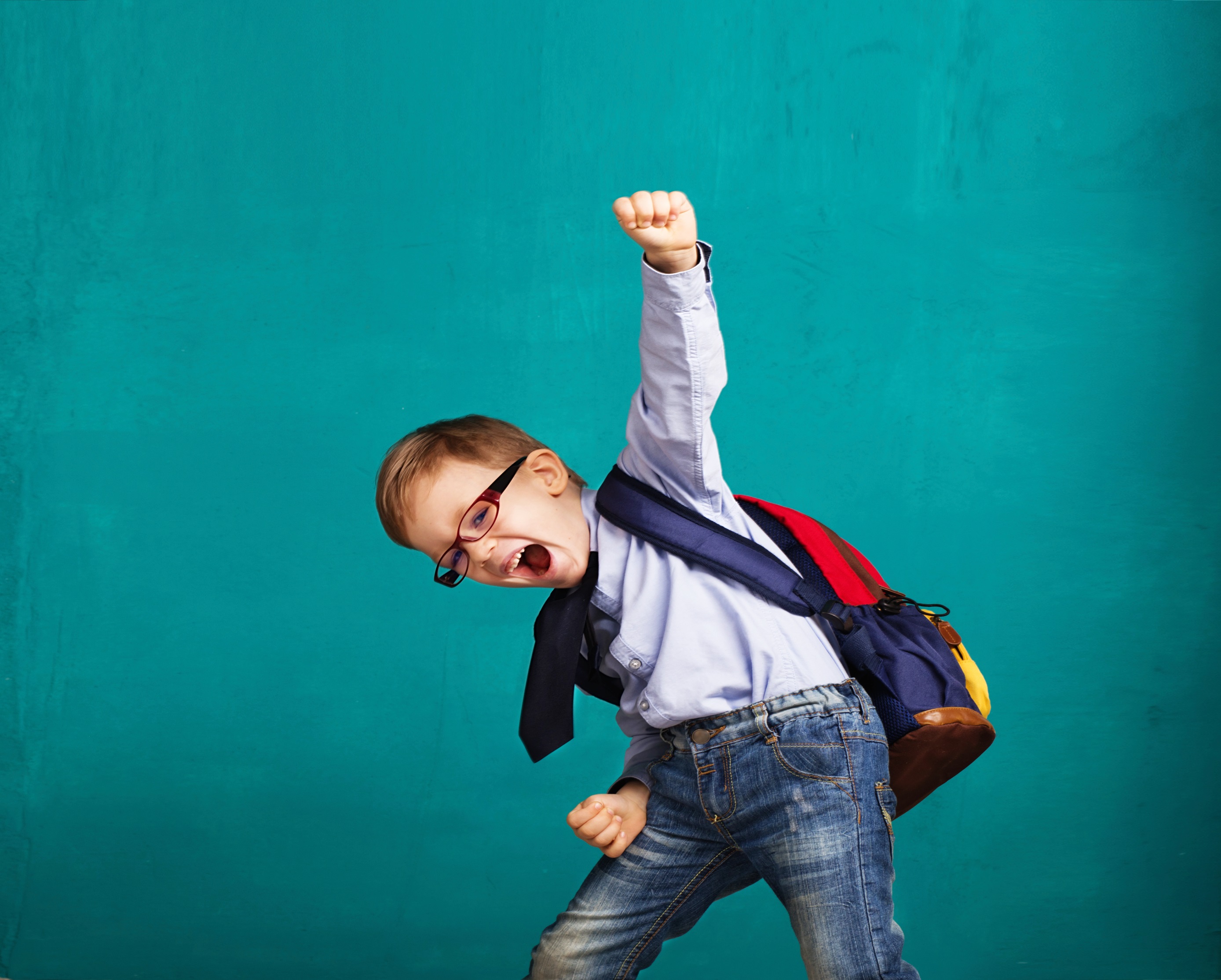 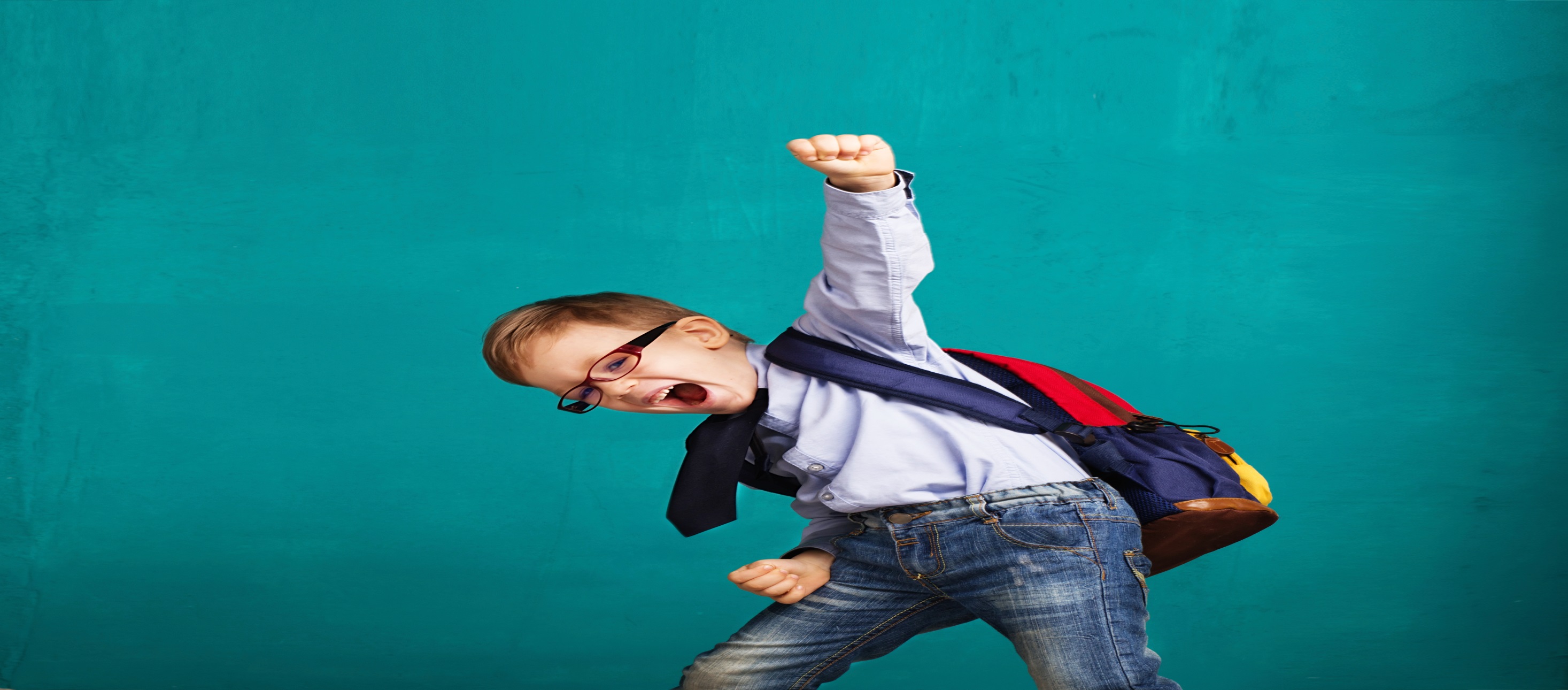 Hoda Ali